7 класс
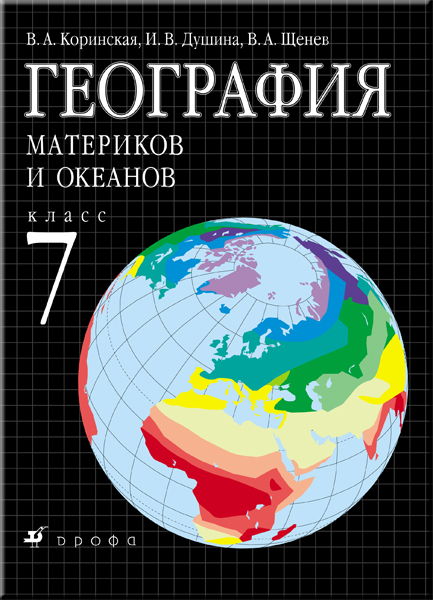 Оболочки Земли
Литосферные плиты
Климатические пояса
Природные зоны
Водные массы
Взаимодействие оболочек Земли
Северный Ледовитый океан
Атлантический океан
Тихий океан
Индийский океан
Южный океан
Африка
Африка. Саванны
Африка. Пустыни
Африка. Килиманджаро
Африка. Страны
Африка. Население
Африка. Экваториальные леса
Австралия
Австралия. Природа
Австралия. Большой барьерный риф
Австралия и Новая Зеландия
Антарктида
Антарктида. Животный мир
Южная Америка
Южная Америка
Южная Америка
Южная Америка
Южная Америка. Страны
Северная Америка
Северная Америка
Северная Америка. Мак-Кинли
Северная Америка
Евразия
Евразия. Страны Европы
Евразия. Страны Азии